MICE RF System Overview
Derun Li
Center for Beam Physics 
Lawrence Berkeley National Laboratory
MAP Winter Meeting at SLAC
March 6, 2012
MICE RF System Overview
Hardware
Two RFCC modules: two pairs of four 201-MHz RF cavities with 16 coaxial loop RF couplers and ceramic RF windows (two per cavity) - LBNL
Amplifiers and power distribution systems - DL
Vacuum and water cooling systems - RAL
Diagnostics and control systems 
Software
LLRF firmware and cavity tuning control
MICE data analysis
Controls and correlation between detectors and RF amplitude/phase
RF system design review held in December 2011
2
Overview of MICE RF system,  Derun Li, LBNL, MAP Winter Meeting at SLAC (March 4-8, 2012)
2 RFCC Modules in MICE Channel
RFCC Module #2
RFCC Module #1
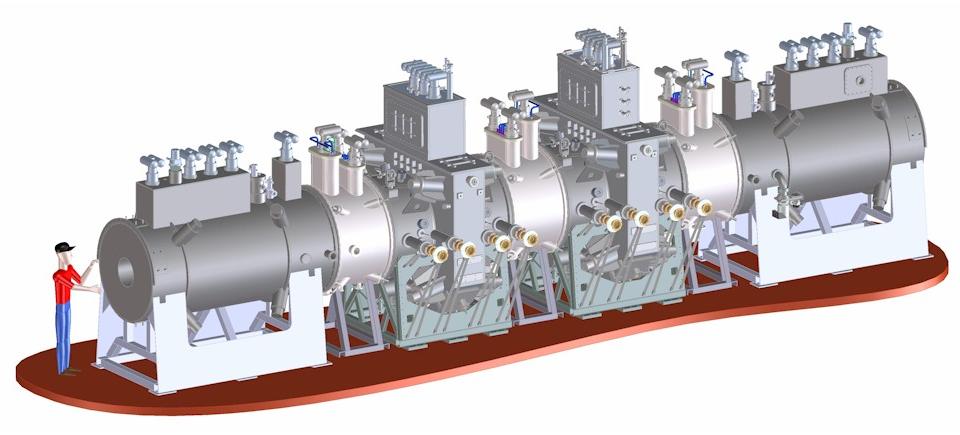 3
Overview of MICE RF system,  Derun Li, LBNL, MAP Winter Meeting at SLAC (March 4-8, 2012)
RFCC Module Overview
The MICE RF and Coupling Coil Module has been designed by LBNL and our collaborators
The MICE cooling channel incorporates two RFCC modules to be provided by LBNL
Each module consists of a single superconducting Coupling Coil integrated with four tunable 201 MHz normal conducting RF cavities and a vacuum vessel
The Coupling Coil design was developed by the Harbin Institute of Technology (HIT) in China (a MICE collaborator), in collaboration with LBNL
A third Coupling Coil (first delivered) for MuCool will be sited in the MTA at Fermilab
The 201 MHz cavity design is based on the prototype cavity developed by LBNL and J-Lab and has been operated in the MTA
4
Overview of MICE RF system,  Derun Li, LBNL, MAP Winter Meeting at SLAC (March 4-8, 2012)
RFCC Module Overview
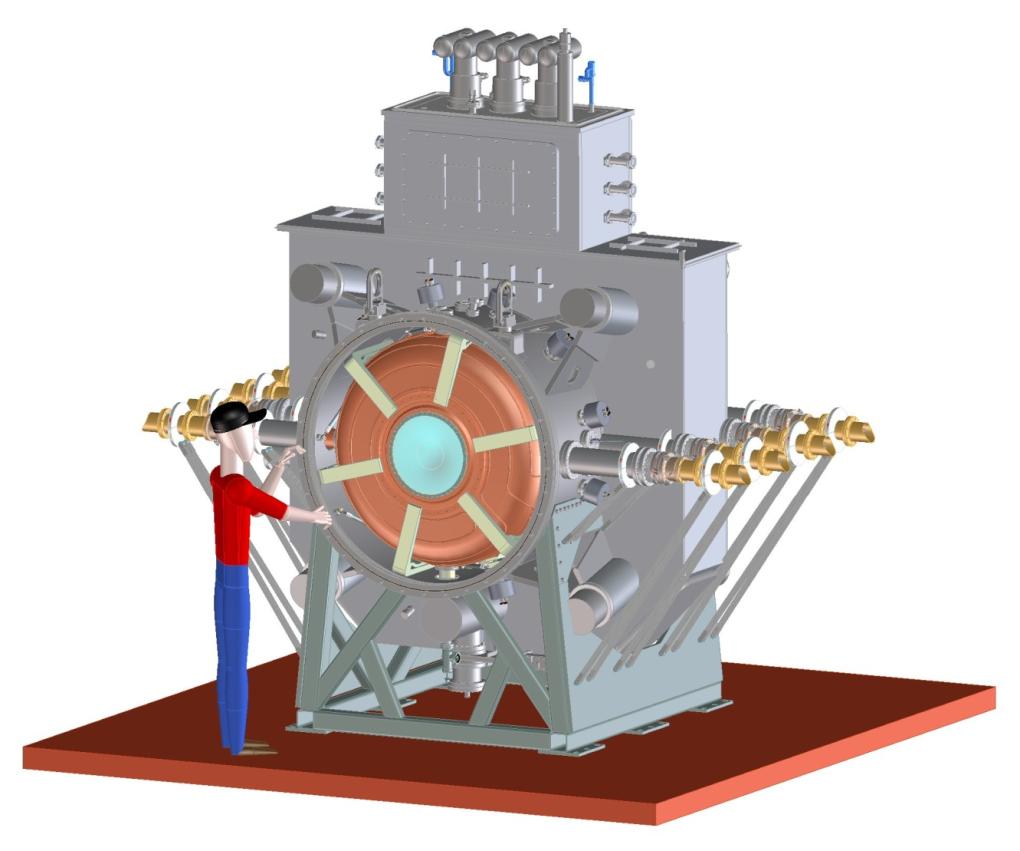 Coupling Coil
RF Cavities
Tuner arms
Couplers
5
Overview of MICE RF system,  Derun Li, LBNL, MAP Winter Meeting at SLAC (March 4-8, 2012)
Status of RF Cavities
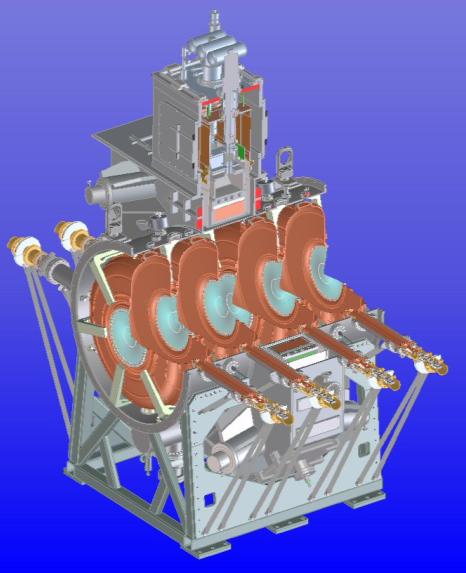 Ten RF cavities  (two spares) at LBNL now;
All 11 beryllium windows received at LBNL; 
Ten ceramic RF windows;
Six tuner flexures are being fabricated at 
         Fermilab;
Components for 6 actuators are being 
         fabricated;
RF loop coupler design has been updated to 
         eliminate the gap between the outer coax and the RF loop;
EP preparation in progress at LBNL:
Fabrication of fixturing complete;
ES &H approval for EP in progress at LBNL;
Preparation of the cavity surface: mechanical smoothing;
EP to start after the ES & H approval.
Measurements of the remaining six cavities to start after EP;
Each cavity will be tuned to a center frequency after EP.
6
Overview of MICE RF system,  Derun Li, LBNL, MAP Winter Meeting at SLAC (March 4-8, 2012)
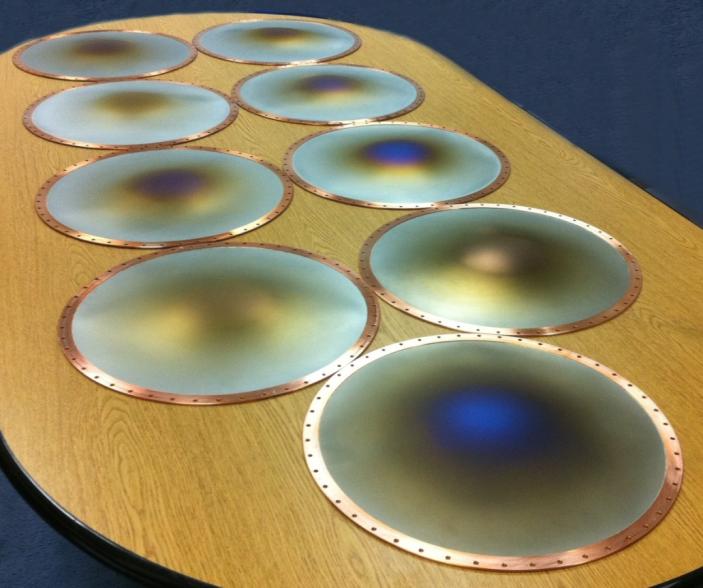 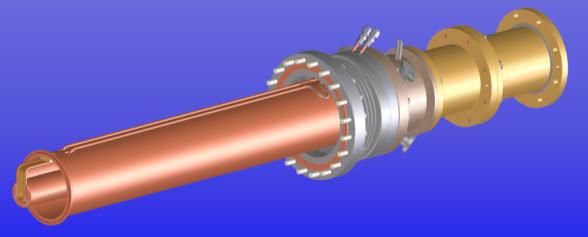 Coupler
design
Be windows at LBNL
EP setup at LBNL
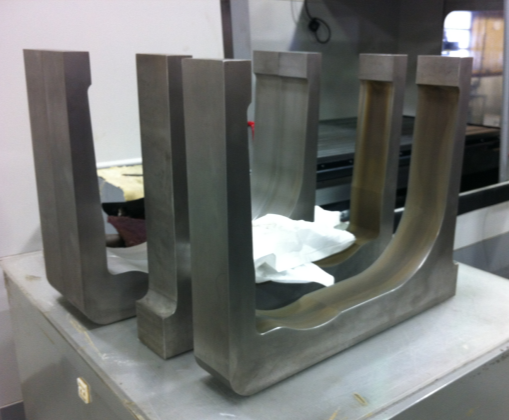 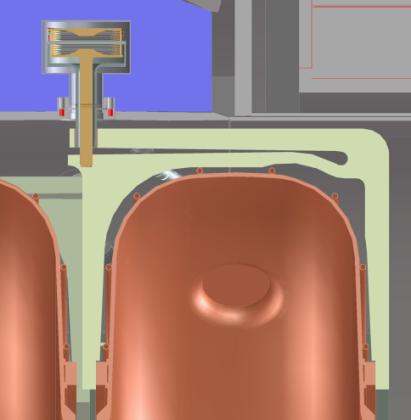 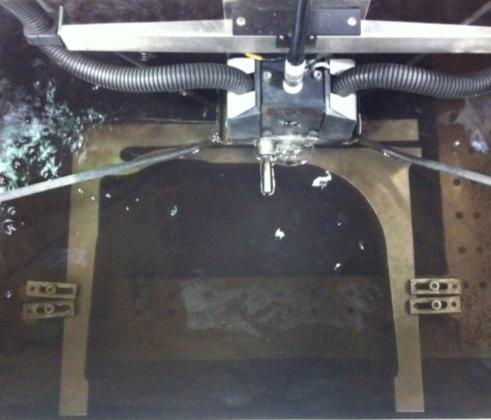 Tuner design
Wire EDM at FNAL
Tuner arms fabricated at FNAL
7
Overview of MICE RF system,  Derun Li, LBNL, MAP Winter Meeting at SLAC (March 4-8, 2012)
RF Power System Components
Master Oscillator
Controls etc
DL Test System
At present
Not found
300 kW Amplifier
300 kW Amplifier
300 kW Amplifier
300 kW Amplifier
Auxiliary Systems
Auxiliary Systems
2 MW Amplifier
2 MW Amplifier
HT Supplies
2 MW Amplifier
2 MW Amplifier
HT Supplies
Daresbury
LBNL
CERN
201 MHz Cavity Module
201 MHz Cavity Module
Overview of MICE RF system,  Derun Li, LBNL, MAP Winter Meeting at SLAC (March 4-8, 2012)
8
RF Amplifier Status
Refurbishment of LBNL and CERN RF components:
First medium power (250 kW) amplifier and power supply system tested 2008
Refurbishment and rebuild of first high power (2 MW) amplifier complete October 2009
Power supplies for first 2 MW amp operational
Two further 300 kW amplifiers awaiting repair
Two refurbished 2 MW CERN amplifiers partly tested, awaiting assembly and high power test
Need to build 3 more sets of power supplies
One more 300kW amplifier to buy/acquire
9
Overview of MICE RF system,  Derun Li, LBNL, MAP Winter Meeting at SLAC (March 4-8, 2012)
RF Power Distribution
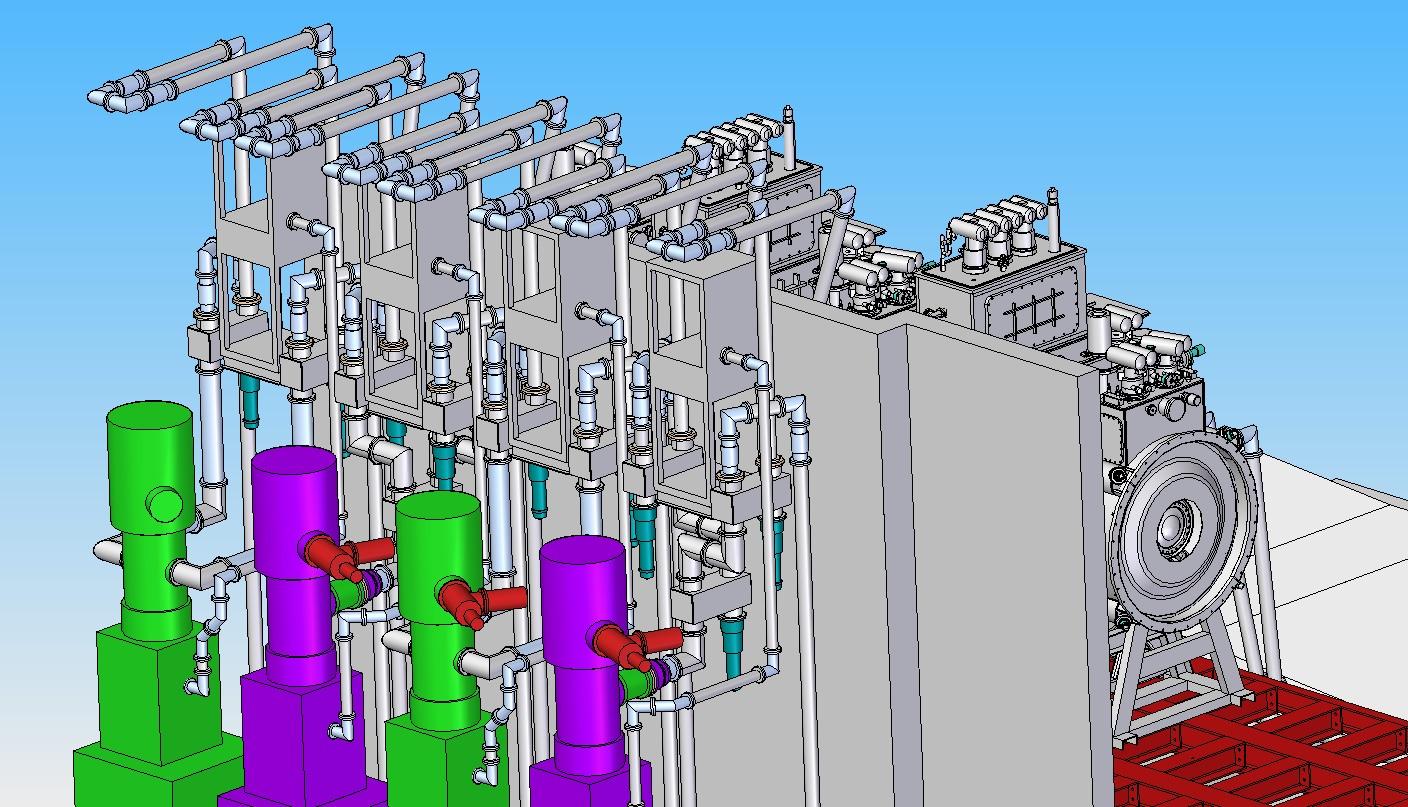 Trombone phase shifter
Outputs to cavity
RF load
Hybrid power splitter
10
Overview of MICE RF system,  Derun Li, LBNL, MAP Winter Meeting at SLAC (March 4-8, 2012)
RF Power Distribution
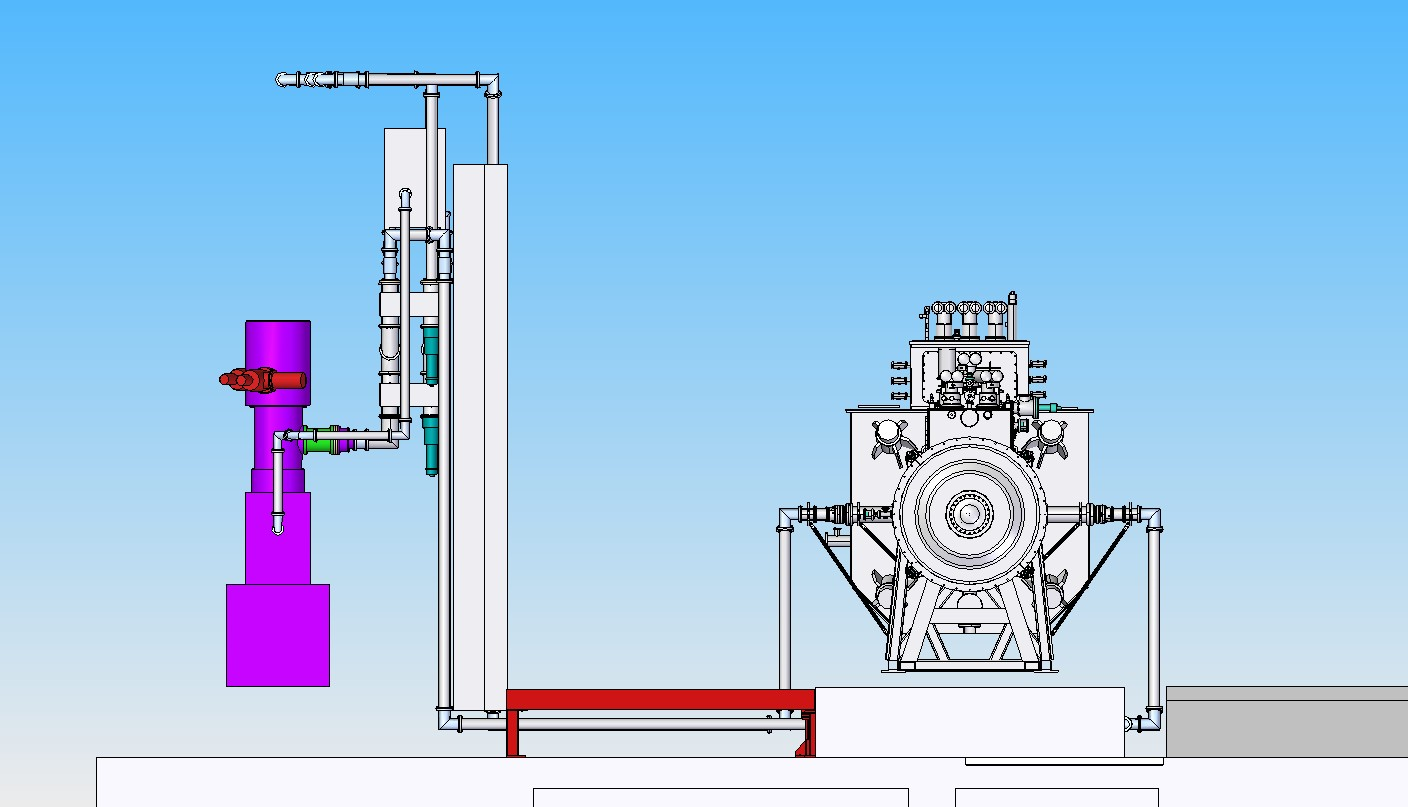 11
Overview of MICE RF system,  Derun Li, LBNL, MAP Winter Meeting at SLAC (March 4-8, 2012)
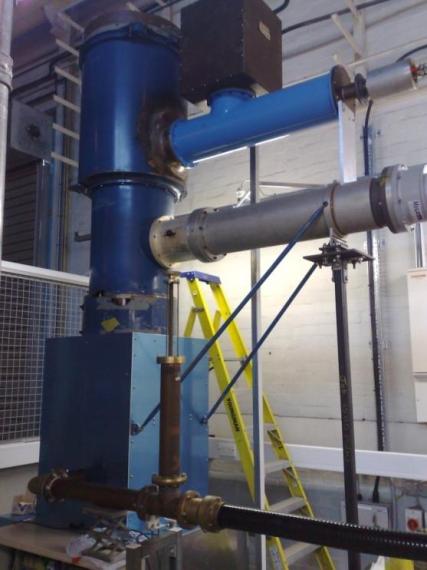 High  Power Amplifier
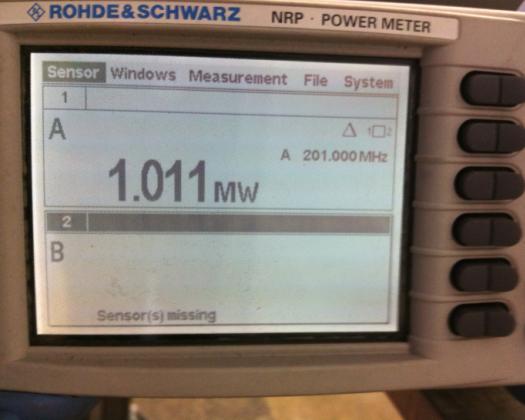 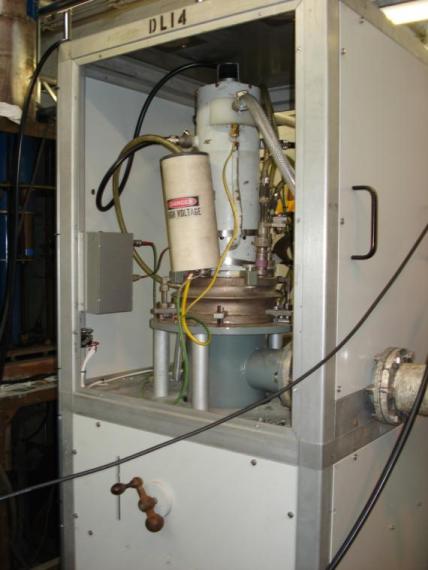 Reached 1 MW RF power
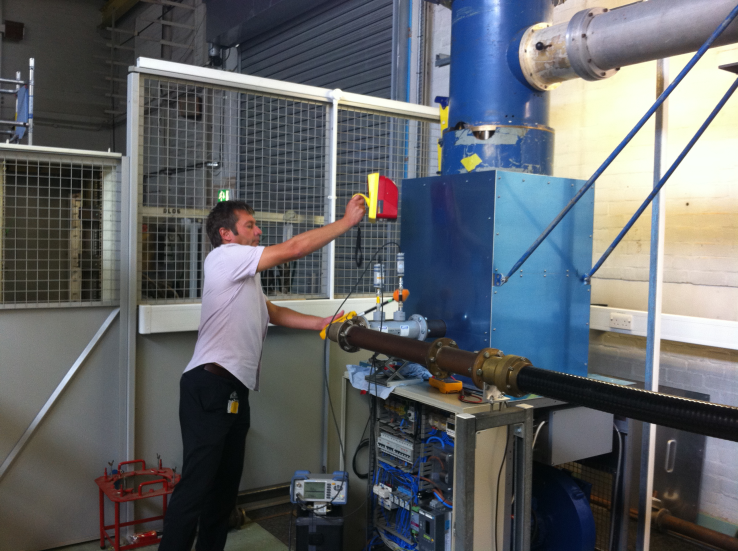 4616 Medium Power Amplifier
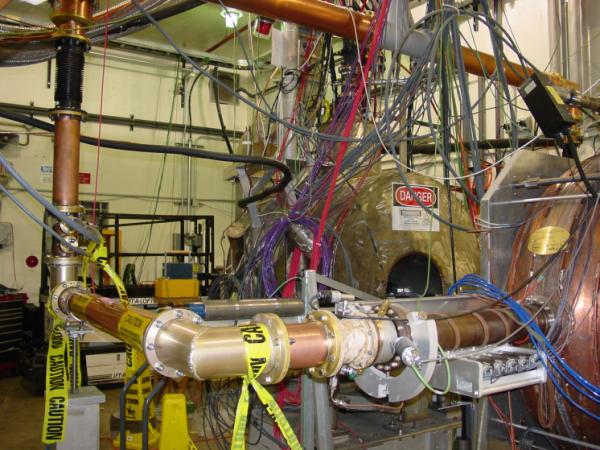 Andrew Moss working at Daresbury Laboratory
MTA RF setup
MICE RF Power 1 MW/cavity
13
Overview of MICE RF system,  Derun Li, LBNL, MAP Winter Meeting at SLAC (March 4-8, 2012)
20 kV Power Supply for 4616
HV Power Supply 20 kV
4616 Circuit 
Enclosure
Auxiliary Rack
RF Signal Generator 
(201 MHz)
Control Crate
Resistor bank
RF cable
4616 Tube
RF output (co-ax)
PLC Crate
Capacitor Charger 
20 kV+
Screen cable
Heater Controller
Grid cable
Water cooling 
circuits (4)
RF solid state amplifier
Earth Switch
Compressed air 
cooling
Crowbar (Ignitron)
Grid PSU 
(300 Vdc)
HV cable
Dump Relay
Screen Pulser
(2000 Vdc)
0.95V
500A
Capacitor 
29 uF
Screen PSU (600 Vdc)
Heater Transformer
14
Overview of MICE RF system,  Derun Li, LBNL, MAP Winter Meeting at SLAC (March 4-8, 2012)
38 kV Power Supply for TH116
HV Power Supply 38 kV
TH116 Circuit 
Enclosure
Auxiliary Rack
Control Crate
HV cable
TH116 Tube
Resistor bank
RF output (co-ax)
PLC Crate
RF input  from 
4616 (co-ax)
Capacitor Charger 
40 kV+
Heater Controller
Water cooling circuit
Trigger pulse
Cathode Modulator
450V DC Bias PSU
Earth Switch
Compressed air 
cooling
Crowbar (Thyratron)
Dump Relay
20V
500A
Cooling Fans
Capacitor 
140 uF
Heater Transformer
15
Overview of MICE RF system,  Derun Li, LBNL, MAP Winter Meeting at SLAC (March 4-8, 2012)
RF Test Area at DL
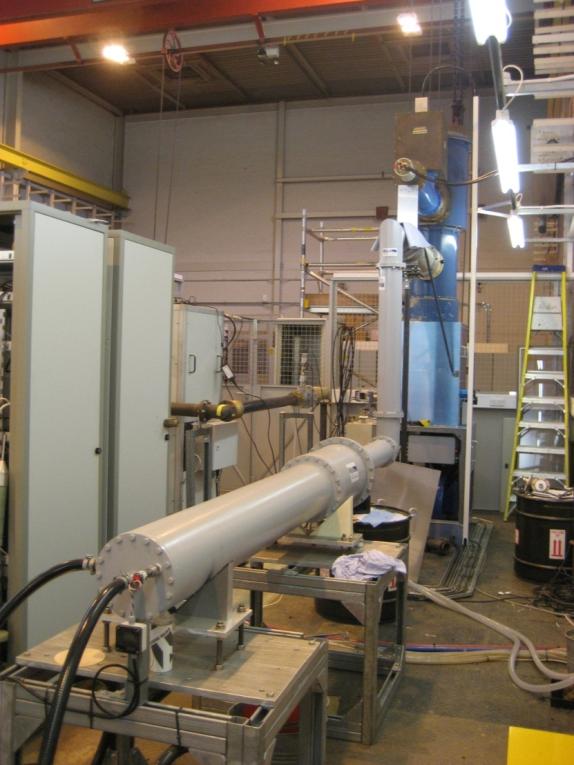 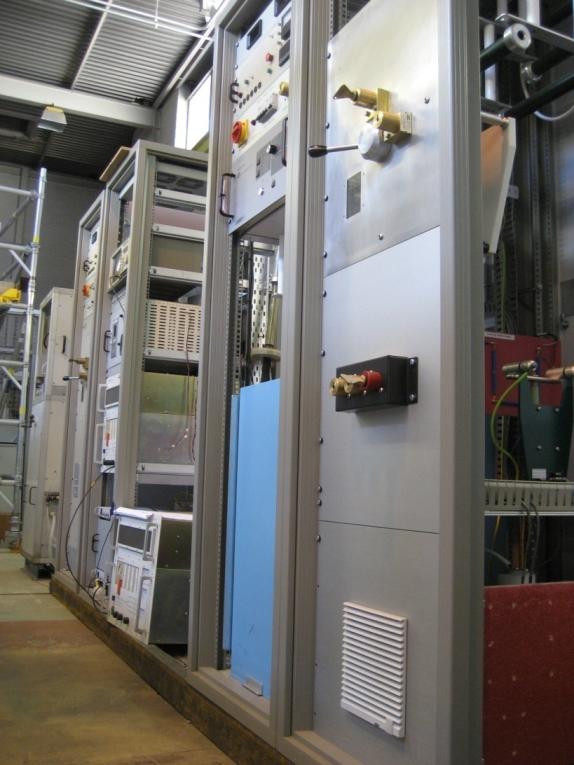 16
Overview of MICE RF system,  Derun Li, LBNL, MAP Winter Meeting at SLAC (March 4-8, 2012)
Water Cooling System at DL
DL site cooling system decommissioned
Ex-SRS twin-circuit chiller installed 
Demin for amplifiers
Glycol for load
Now fully operational
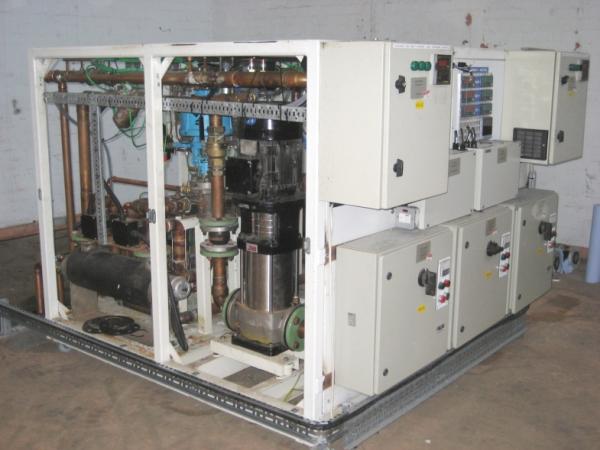 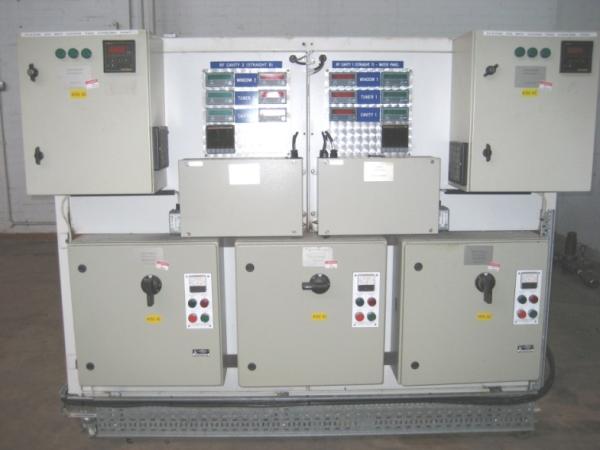 17
Overview of MICE RF system,  Derun Li, LBNL, MAP Winter Meeting at SLAC (March 4-8, 2012)
TH116 Circuit #1
Mechanically complete
New fans fitted
Cathode modulator built
Motorised tuners
Electrical control panel
Heater controller
Safety interlocks 
Tested to 1 MW RF output
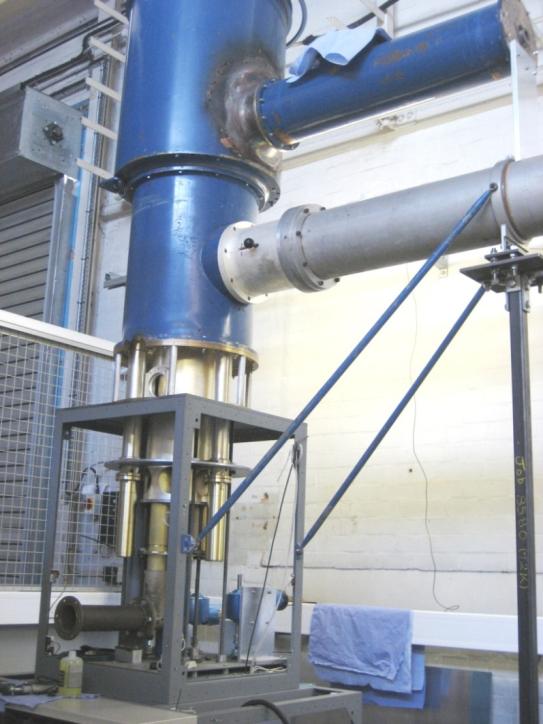 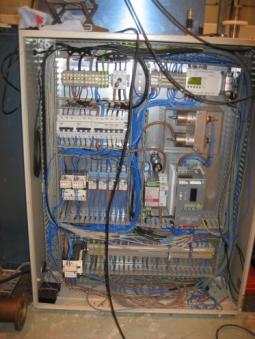 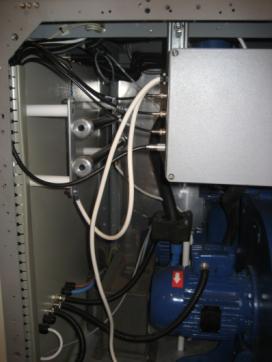 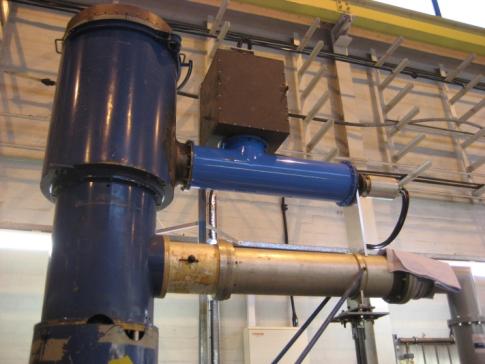 18
Overview of MICE RF system,  Derun Li, LBNL, MAP Winter Meeting at SLAC (March 4-8, 2012)
Cathode Modulator
38 kV
TH116
TH116 CATHODE MODULATOR CIRCUIT
From 4616
2R7
33R
IGBT
450Vdc
15k
Trigger
IGBT switch
IGBT control board
Potential divider
Zener diode array
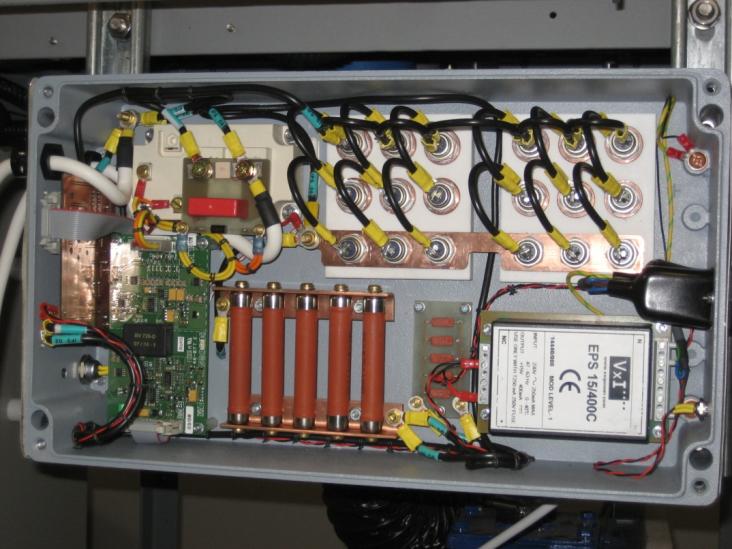 Fully operational
Second unit now complete
19
Overview of MICE RF system,  Derun Li, LBNL, MAP Winter Meeting at SLAC (March 4-8, 2012)
Circuit Tuning Motors
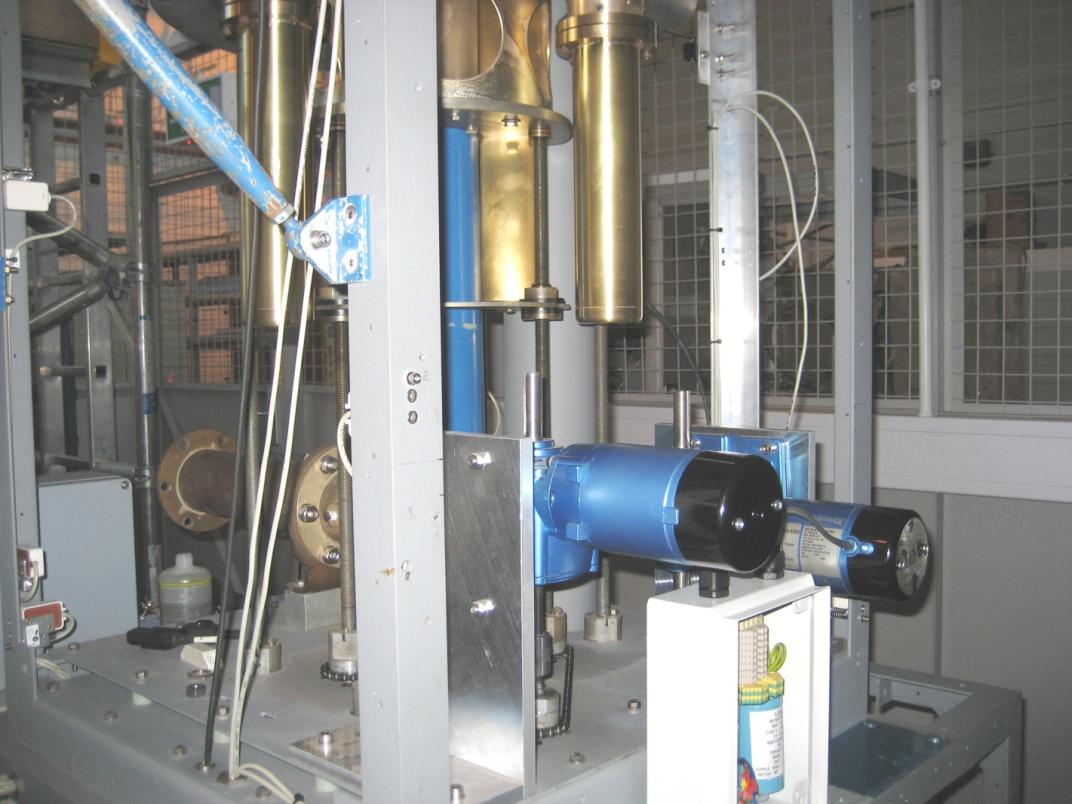 20
Overview of MICE RF system,  Derun Li, LBNL, MAP Winter Meeting at SLAC (March 4-8, 2012)
TH116 Electrical Control Panel
Fan control-gear
Heater controller (thyristor) 
Circuit-breakers
Tuning control relays
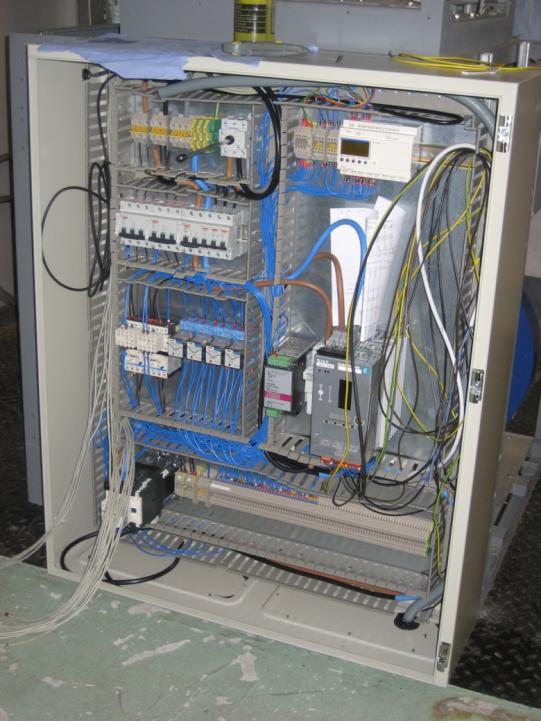 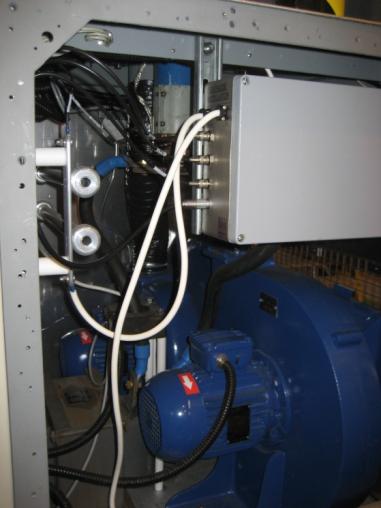 21
Overview of MICE RF system,  Derun Li, LBNL, MAP Winter Meeting at SLAC (March 4-8, 2012)
RF Control and Monitor System
EPICS Server
4616 & TH116 
Aux. Racks
Network/ Controls Rack


VME Crate




Canbus modules




DAC/ADC modules
Typical I/L
Digital signals/serial link
PLC Crate (TH116)
Interlocks
Compressed air pressure
Digital signals/serial link
PLC Crate (4616)
Interlocks
Water flow
Panel switches
Enable
Analog signals
Grid PSU (4616)
Enable
Analog signals
Screen PSU (4616)
Enable
Heater Controller (4616)
Analog & digital signals
Heater V and I
Enable
Heater Controller (TH116)
Analog & digital signals
Heater V and I
Enable
Analog & digital signals
450V DC Bias PSU
Interlocks
22
Overview of MICE RF system,  Derun Li, LBNL, MAP Winter Meeting at SLAC (March 4-8, 2012)
RF Power Supplies – MICE Hall Layout
RF Amplifiers
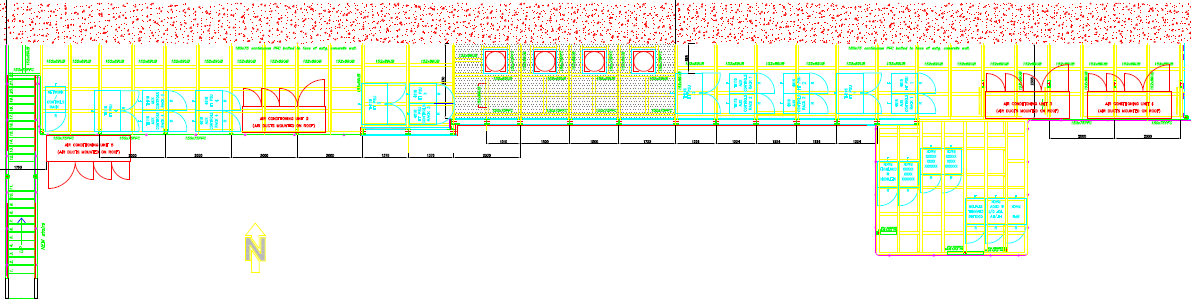 RF Power Supply Racks
Air Conditioning Units
RF Network/Control Racks
Layout of North Mezzanine
23
Overview of MICE RF system,  Derun Li, LBNL, MAP Winter Meeting at SLAC (March 4-8, 2012)
Current Status/Plan of RF Power Sys.
Amplifier test system tested to 1 MW with power supplies;
Coax system designed to phase match RF into each cavity, all coax lines are the same length and have the same number of elbows; 
Hybrids will be used to split RF power and give good isolation, reject load can be small as balanced reflected; power will be directed back to triode, this should not present an issue;
Cavity phasing can be done using a combination of LLRF and limited range high power phase shifters;
Nitrogen gas pressure will be used to extend the peak voltage stand off of the coax guides.
24
Overview of MICE RF system,  Derun Li, LBNL, MAP Winter Meeting at SLAC (March 4-8, 2012)
Single Cavity Vacuum Vessel
The design kept as much as possible of
 the same dimensions and  features of 
 the RFCC module 
One vessel to accommodate two types
 of MICE cavities (left and right)
Possible for future LN operation
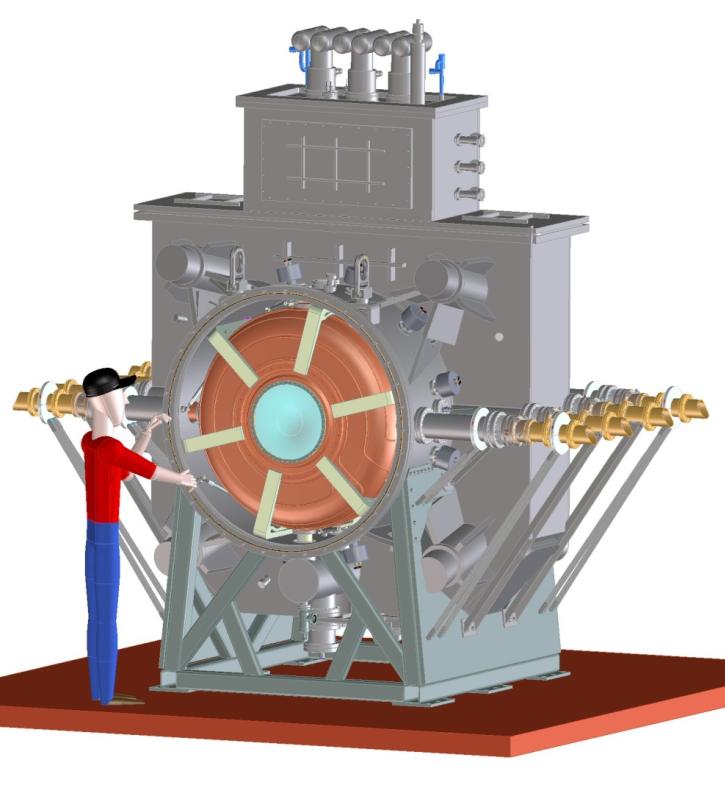 RFCC module
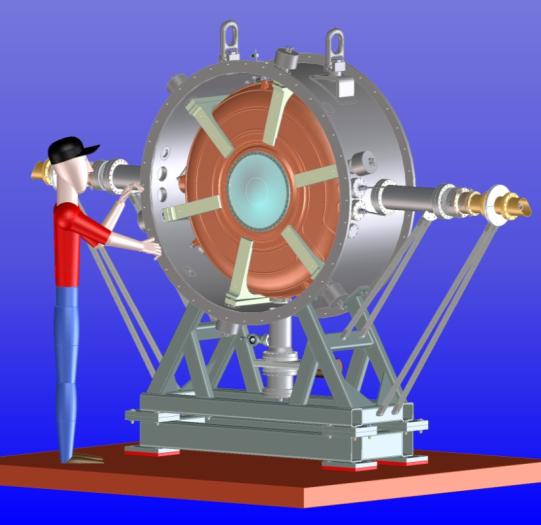 25
Overview of MICE RF system,  Derun Li, LBNL, MAP Winter Meeting at SLAC (March 4-8, 2012)
Single Cavity Vacuum Vessel Status
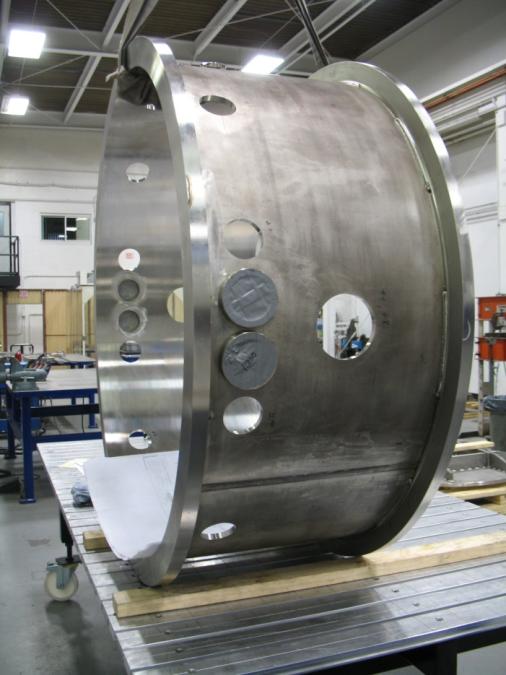 Design was completed in mid-2011 at LBNL
   Fabrication is complete at Keller Technology
     in Buffalo New York
   The vessel should arrive Fermilab this week
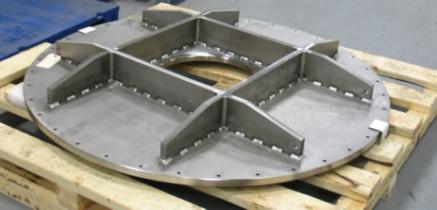 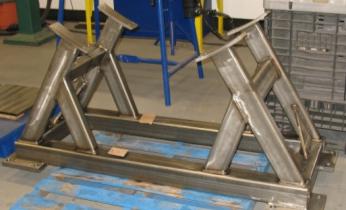 26
Overview of MICE RF system,  Derun Li, LBNL, MAP Winter Meeting at SLAC (March 4-8, 2012)
Testing of the Single Cavity Vessel
Check engineering and mechanical design
Fully define the fabrication process
Incorporate any design changes into the RFCC vacuum vessel design
Test of the RF tuning system with 6 tuners and actuators on a cavity and verify the frequency tuning range
Obtain hands-on experience on assembly and procedures 
Cavity installation
Develop fixturing for inserting the cavities into the vacuum vessel
Beryllium windows
RF couplers and connections
Water cooling pipe connections
27
Overview of MICE RF system,  Derun Li, LBNL, MAP Winter Meeting at SLAC (March 4-8, 2012)
Testing of the Single Cavity Vessel
Vacuum port and connections
Tuners and actuator circuit 
Mounting and alignment of the tuners onto the cavity is critical to alignment of the cavity in the vacuum vessel
Alignment of actuator (through the vacuum vessel wall) to the tuner is important
Aligning cavity with hexapod support struts
Test developed MathCAD alignment software program
Vacuum vessel support and handling
Verify operation of the getter vacuum system
RF processing MICE cavities
RF power system and future LN operation
28
Overview of MICE RF system,  Derun Li, LBNL, MAP Winter Meeting at SLAC (March 4-8, 2012)
Summary and Tasks
Progress in MICE RF hardware development;
Progress of RF system and control;
Specification/Interface between RF power system and RFCC modules;
Plan/development for diagnostics and controls, in particular with detector/analysis group:
Communications/meetings started recently at LBNL, but need a real plan;
A LLRF/DAQ Workshop will be held April 16-17 in DL, UK 
Testing plan of using the single cavity vessel at the MTA, Fermilab
Waiting for cavity EP at LBNL, fabrication of other accessory components;
Assembly and integration;
MICE cavity tuning and control;  
Experimental study of high magnetic field at RF coupler region;
Welcome RF testing proposals from MAP collaborators.
29
Overview of MICE RF system,  Derun Li, LBNL, MAP Winter Meeting at SLAC (March 4-8, 2012)